KANSER HASTALARINDA BESLENME NASIL OLMALIDIR?
Uzm. Dyt. Aylin Çerçi

Hacettepe Üniversitesi Tıp Fakültesi Onkoloji Hastanesi
Lösemi Lenfoma Miyelom Hastalarına Yönelik
Bilgilendirme Toplantısı
Mayıs, 2012
KANSER ve BESLENME
kanser ve beslenme arasındaki potansiyel risk
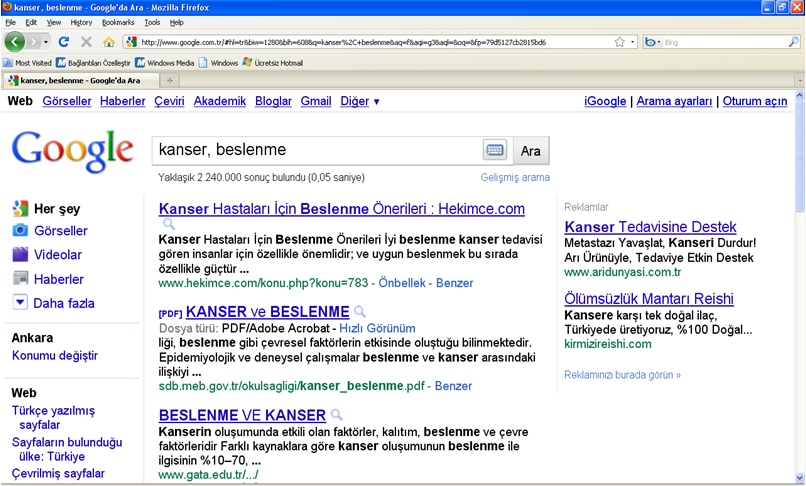 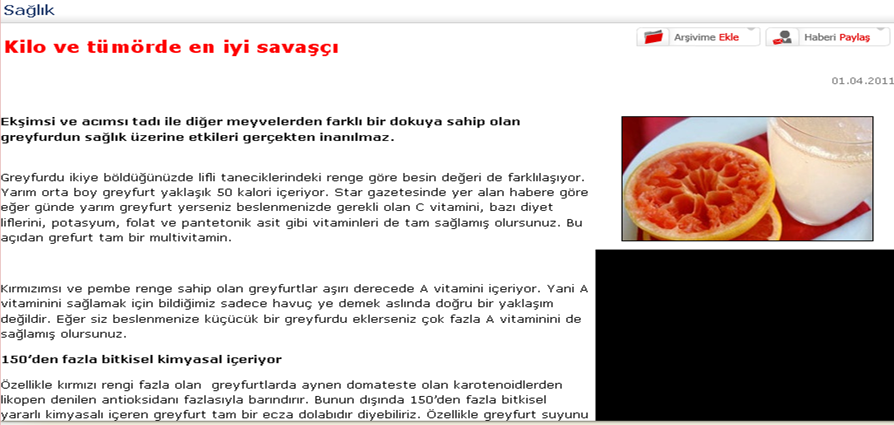 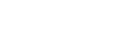 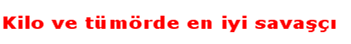 Kanserde Beslenme Tedavisi;
Uygun ağırlık,
 sağlıklı diyet 
ve 
fiziksel olarak aktif bir yaşam
nükslerden, 
ikincil kanserlerden 
ve diğer kronik hastalıkların oluşmasının
 önlenmesi hedeflenmektedir.
Beslenme Neden Önemli???
Kemoterapinin beslenme ile ilişkili yan etkileri
Radyoterapinin beslenme ile ilişkili yan etkileri
Bulantı 
Kusma
Anoreksiya
Mukozit, özefajitis
Halsizlik
Diyare, konstipasyon
Kemik iliğinde baskılanma      anemi, nötropeni ve trombositomeni
Baş ve boyun
Mukozit, kserostomi, disfaji, ağrı, tat ve koku duyusunda değişiklik, anoreksiya
Toraks bölgesi
disfaji, mide ekşimesi
Abdominal ve pelvik bölge
Bulantı, kusma, anoreksiya, diyare, gaz ve şişkinlik, akut kolit ve enterit
Beslenme Neden Önemli???
J Natl Cancer Inst 66(6):1191-1308,1981
Semin Oncol 27(1):64-68,2000
KANSER-AĞIRLIK KAYBI
Üst GİS Ca	%80
Akciğer Ca	%60
Tümör tipi
Hastalık evresi
%30-80
Vücut ağırlığında 
>%10 kayıp


%15
ESPEN Guidelines,2008
Bossola,M.Annals of Surgical Oncology,2006
VÜCUT AĞIRLIĞI
Meme (menapoz sonrası)
Karaciğer
Safra kesesi
Prostat
Uterus
Tedavi Başlangıcı

Malnütrisyon/Zayıf        Hafif Şişman/Obez

Enerji Alımı                       Enerji Alımı
Maksimum 
1 kg/hafta
Yaşam Kalitesinde Bozulma
Tedaviye Direkt Etki
İyileşmede Gecikme
Komplikasyon Riski
Nüks Riski
Sağ kalım oranında azalma
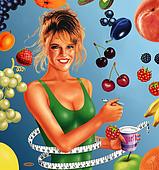 N Engl J Med 2003;348:1625-1638.
J.Clin Oncol 2002;20:3302-3316..
Oncol Nurs Forum 2002;29:517-532.
meme
				 Kadınlarda 		pankreas
							tiroid
   VKI(1) 						kolon	   	
(RR<1.20)				
				
				Erkeklerde 		rektal
							malign melanom
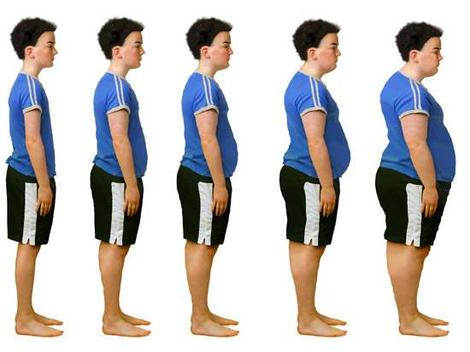 Lösemi
MM
NHL
VKI >25 kg/m2 olması
 erkeklerde kanserden ölümlerin % 14’ünden, 
kadınlarda % 20’sinden sorumludur (2).
1.Lancet 2008;371(9612):536-537.
2.ACTA BİOMED 2006;77;1118-123.
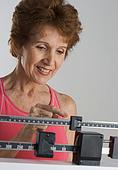 VÜCUT AĞIRLIĞI
Tedavi süresince bireyler sağlıklı ağırlıklarına ulaşmak ve sürdürmeyi amaç edinmelilerdir.
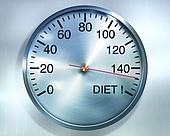 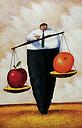 Dietary Guidelines for Americans,2005.
Tanı Sonrası;
Beslenme şeklimde değişiklik yapmalı mıyım?

Kilo kaybetmeli miyim?

Besin Takviyelerinden, suplementlerden yararlanmalı mıyım?

……………………
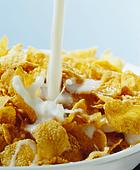 KARBONHİDRATLAR ve KANSER
Posa
Fenolik bileşikler
Flavanoidler
Tokoferoller
Lignanlar
Fitosteroller
Tam tahıllar
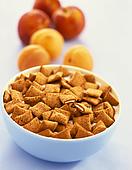 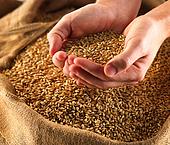 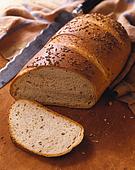 Tüm bu bileşikler ve biyolojik etkileri
 kanser riskini ve ilerleyişini azalttığı gibi 
kardiovasküler hastalıkların da riskini azaltmaktadır.
Proc Nutr Soc 2003;62:129-134.
KARBONHİDRATLAR ve KANSER
Rafine tahıllar	vitamin ve mineraller
					posa
					fitokimyasallar
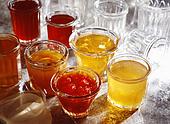 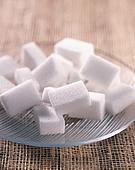 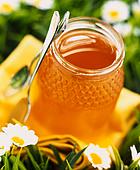 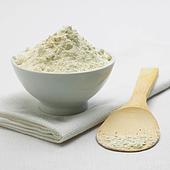 CA Cancer J Clin 2006;56:323-353.
Am J Clin Ntr;1999:70:459S-63S.
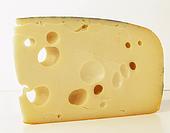 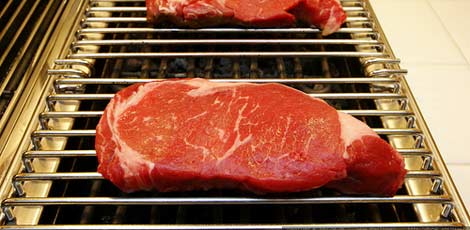 PROTEİNLER ve KANSER
Tedavinin her aşamasında yeterli protein alımı iyileşme ve uzun dönemli sağ kalımda önemlidir.

	Enerjinin %10-35’i ya da 0,8g/kg/gün

 En İyi Tercihler 

düşük doymuş yağ içerikli
Yağsız ya da az yağlı
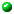 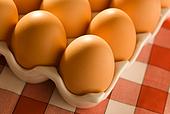 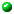 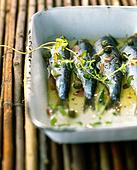 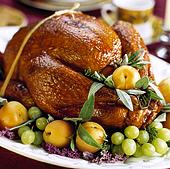 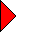 DRI,2002.
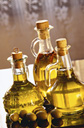 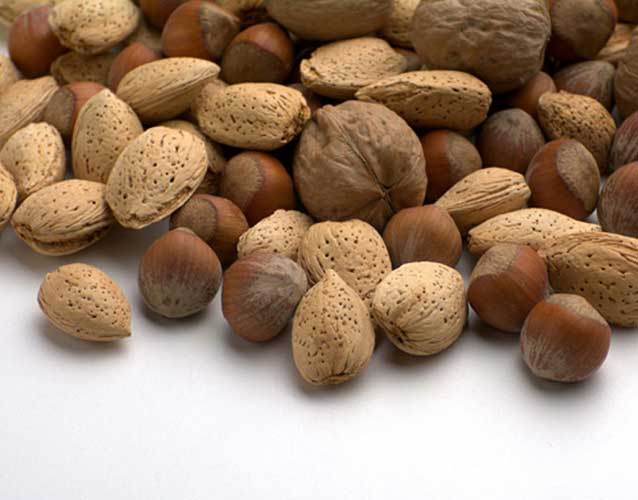 YAĞLAR-KANSER
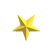 Enerjinin % 20-35’i, doymuş yağlar <%10
	Trans yağ asitleri <%3

	Omega 3	      		kaşeksinin düzeltilmesi
				      	yaşam kalitesinin 
				      	tedavide olumlu etki ??????
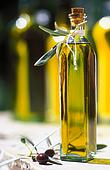 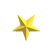 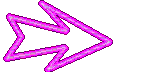 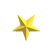 Dietary long-chain n–3 fatty acids for the prevention of cancer: a review of potential mechanismsAm.J.Clinical Nutrition, Jun 2004; 79: 935 - 945. n-3 Fatty acids and cardiovascular diseaseAm.J.Clinical Nutrition, Jan 2004; 79: 166.
SEBZE ve MEYVELER
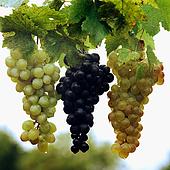 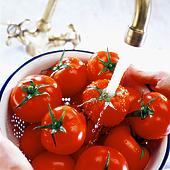 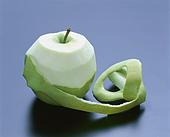 SEBZE ve MEYVELER
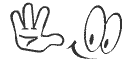 J.Nutr. 2001:13;3078-3081
Nutrition 2003;19:467-470 
 CA Cancer J Clin 2006;56:323-353
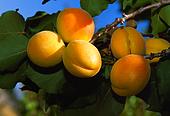 SEBZE ve MEYVELER
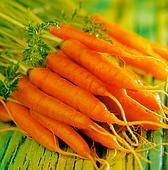 Sarı-yeşil sebzeler         		   lutein  
	                                           (kayısı)

Kırmızı-mor sebzeler     	 	      antosiyanin          
		   (kırmızı elma, üzüm, çilek ve şarap) 

Sarı-turuncu sebzeler         	       β- karoten ve Flavonoidler
             (Turunçgiller, havuç, mango,kayısı,bal kabağı ve kış kabağı)
  
Koyu yeşil sebzeler 		  Glukosinolatlar	
                 ( brokoli, brüksel lahanası ve lahana )

Beyaz-yeşil sebzeler 		   Alil sülfitleri 	
                                               (soğanlar)
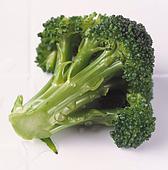 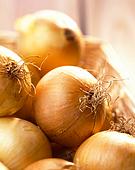 Tüketicilerin her gruptan her gün 1 porsiyon tüketmeye 
dikkat etmeleri önerilmektedir.
Vitaminler
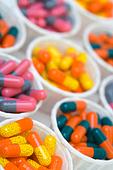 Kanser hastalarında diyet destek ürünlerinin 
kullanım oranı 
% 25-80
“Geçerliliği kabul edilmiş kanıtların eksikliğine rağmen, 
aktif tedavi fazından sonra, 
besin öğeleri yönünden yeterli beslenme şekline sahip olmayan kanser hastaları için besinsel supleman kullanımı önerilebilir.’’
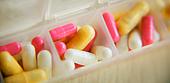 RDA’nın %100
CA Cancer J Clin 2001;51;182-187
 CA Cancer J Clin 2006;56:323-353
[Speaker Notes: Yapılan araştırmalarda kanser hastaları arasında diyet suplemanlarının kullanımının % 25–80 arasında olduğu bildirilmiştir.]
Antioksidanlar
E vit. C vit. 
	ß-Karoten, 
      diğer karotenoidler 
	Se
Meyve 
ve
Sebzeler
British Journal of Nutrition 2007;97:823-831.
[Speaker Notes: Çeşitli vit ve mineraller ve fitokimyasalları bir arada içeriyorlar sinerjik etki ile tek kullanılan suplemanlardan daha etkinler]
Kanserde Beslenme Tedavisi
Yapılan son çalışmalarda 
kanser tedavisi sırasındaki diyet önerileri 

besin alımındaki artışı sağlayarak 

tedavinin sonuçlarını güçlendirdiği,
 tedaviye bağlı semptomları azalttığı, 
yaşam kalitesini arttırdığı belirtilmektedir.
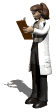 DİYET KİŞİYE ÖZELDİR.
J Clin Oncol 2005;23:1348-1349.
Beslenme Durumunun Belirlenmesi
Medikal geçmiş
Antropometri
Lab.testleri
Besin alımı
Beslenme Desteği
Bireye özel beslenme konsültasyonu

Oral suplementasyon

Enteral beslenme

Paranteral beslenme
Cerrahi sonrası veya kemoterapi ve radyoterapi döneminde beslenme durumunuzda değişiklikler oluşabilir.



Diyetisyeninize danışınız.
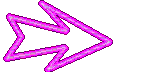 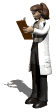 EN ÇOK MERAK EDİLENLER
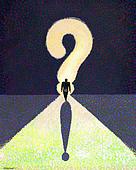 ŞEKER KANSER HÜCRESİNİ BESLER Mİ?
CA Cancer J Clin 2006;56:323-353
ET ve ÜRÜNLERİNİ YEMEMELİ MİYİM???
Int.Encyclopedia of  Public Health,2008,272-81
CA Cancer J Clin 2006;56:323-353
GÜNDE NE KADAR SIVI ALMALIYIM?
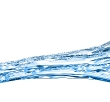 8-10 bardak/gün
Cancer Epidemiol Biomarkers 
Prew 1996;5:495-502
CA Cancer J Clin 2006;56:323-353
TEDAVİ SIRASINDA HANGİ BESİNLERİ TÜKETMEMELİYİM?
CA Cancer J Clin 2006;56:323-353
ÖNERİLER
ÖNERİLER
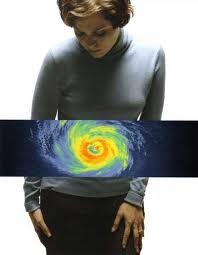 ÖNERİLER
ÖNERİLER
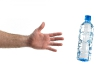 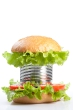 TAT ALMA DUYUSUNDA BOZULMA
Kemoterapik ajanlar (özellikle sisplatin)
 Radyoterapinin etkisi
Kanserin varlığı
[Speaker Notes: eskiden sevdiği yiyeceklerden uzaklaşma (19)]
TAT ALMA DUYUSUNDA BOZULMA
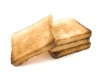 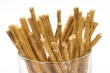 ÖNERİLER
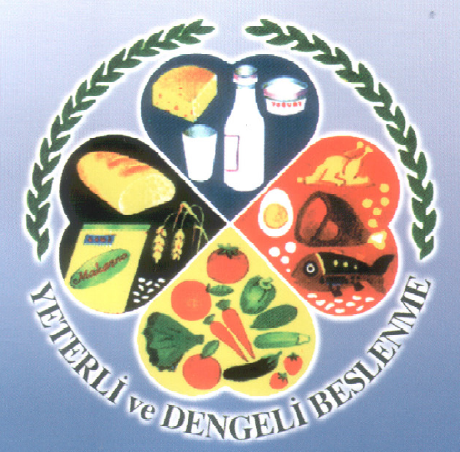 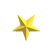 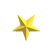 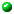 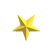 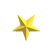 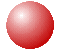 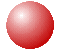 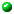 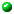 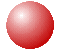 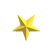 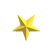 BESİNİNİN İLAÇ, 
İLACINININ DA BESİNİN 
OLMASINA 
İZİN VERME !..
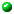 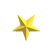 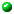 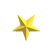 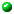 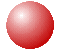 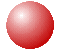 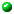 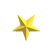 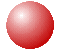 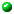 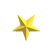 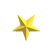 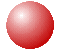 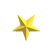 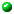 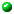 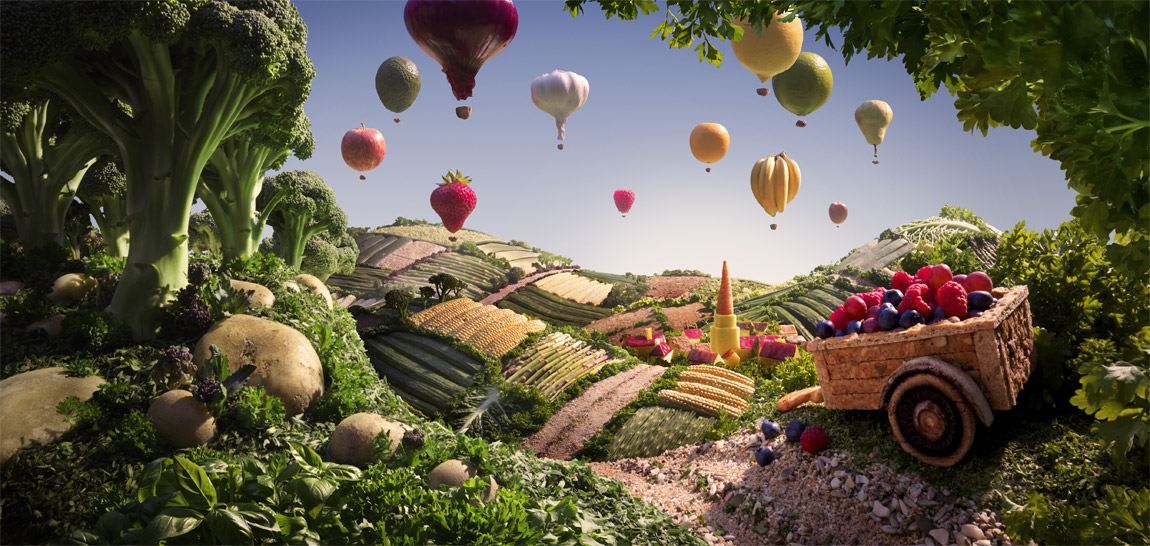 Teşekkürler...